UNIVERSIDADE ABERTA DO SUS
UNIVERSIDADE FEDERAL DE PELOTAS
Especialização em Saúde da Família
Modalidade a Distância
Turma 8
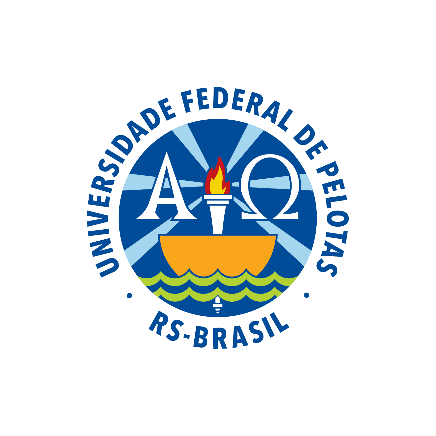 Melhoria da Atenção à saúde da pessoa com Hipertensão Arterial Sistêmica e/ou Diabetes Mellitus na UBS Bernadete Bezerra, Mossoró/RN.

		                           		

	     	Especializanda: Eslaidi Mendoza Clavel
		                             Orientadora: Débora Zanutto Cardillo

 
Pelotas, 2015
Introdução

A elevação de óbitos decorrentes de Doenças e Agravos não Transmissíveis (DANTS), é uma realidade nos países desenvolvidos e vêm ocorrendo, progressivamente, nos países em desenvolvimento. A Atenção Primária em saúde tem como objetivo as ações de prevenção, promoção e acompanhamento dos usuários com hipertensão arterial sistêmica e/ou diabetes mellitus de forma a melhorar a qualidade de vida dos usuários, reduzindo assim a morbidade. (BRASIL, 2013)
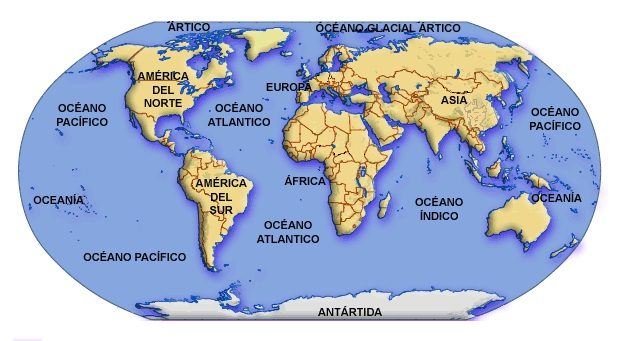 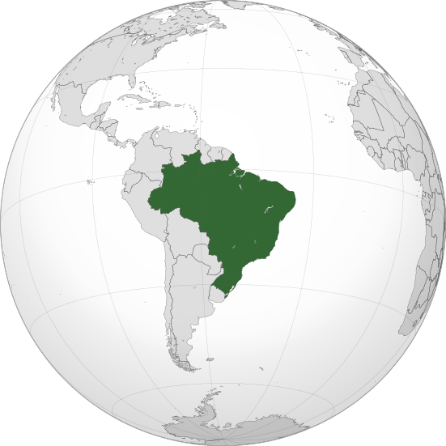 MOSSORÓ/RN
Distância de Natal: 281 Km
População:  266 758 habitantes
Economia:  1 - produtor em terra
                   2 - petróleo
                   3 - sal marinho 
Saúde: 
UBS: 64 com ESF e 45 tradicionais
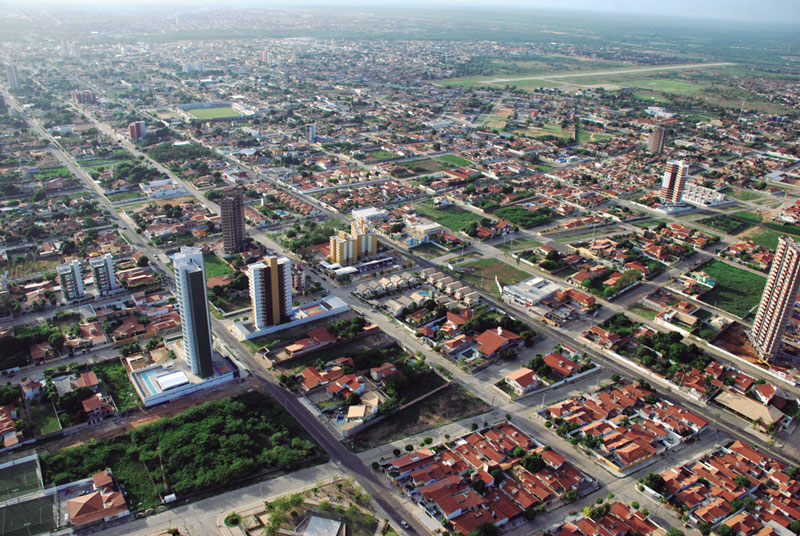 UNIDADE BÀSICA DE SAÚDE
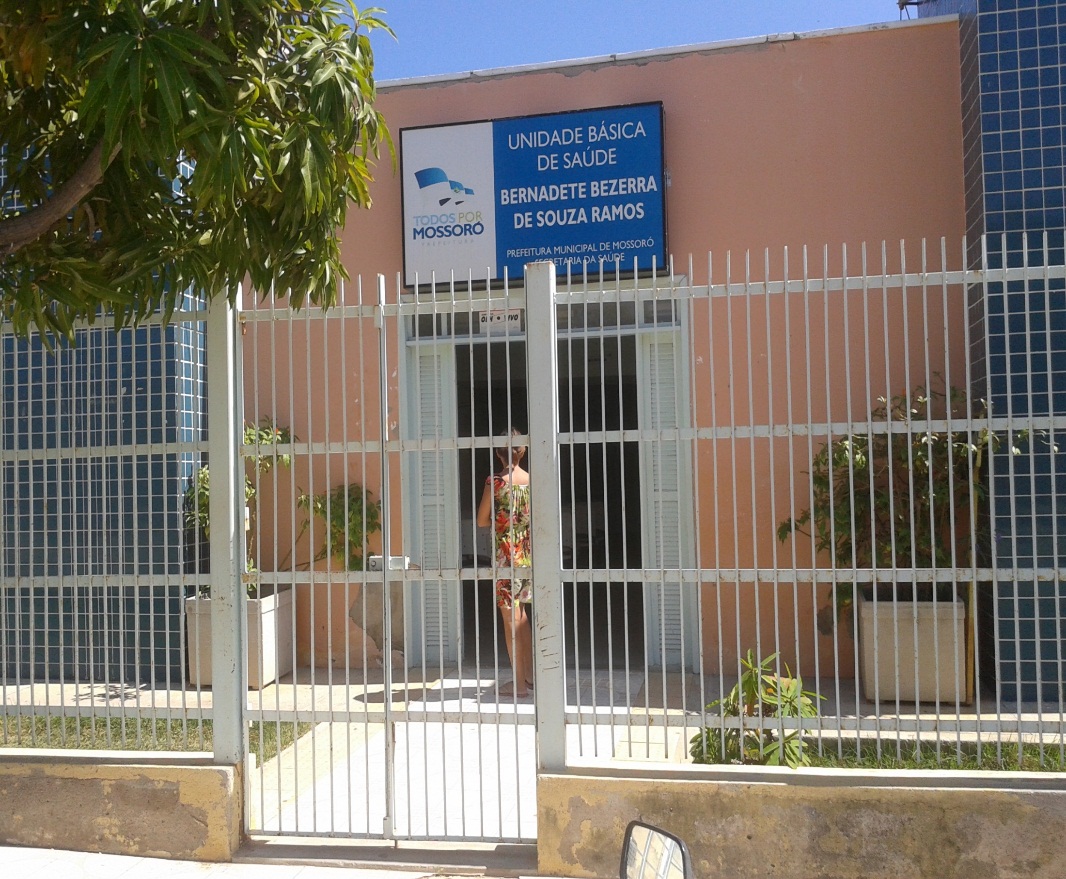 Urbana
2 equipes
População: 3720
Equipe: 1 enfermeira, 1 técnica de enfermagem, 7 agentes de saúde,1 técnica em odontologia, 1 técnica em farmácia, 2 trabalhadores de serviço.
     
Cadastro de 771 hipertensos e 220 diabéticos pelo CAP
Antes da intervenção:
>Atenção de acordo a Protocolo de atenção à hipertensão e diabetes
> Monitoramento do atraso das consultas agendadas em mais de 7 dias 
Hipertensos: 70% - 405 usuários
Diabéticos: 26% - 40 usuários

> Realização de exames periódicos - hipertensos: 61% - 350 usuários
                                                           - diabéticos: 82% -  125 usuários

Busca ativa de faltosos 
hipertensos: 70% - 405 usuários    
diabéticos: 26% - 40 usuários
Exame físico, medida da sensibilidade dos pés, e palpação dos pulsos tibial posterior e pedioso nos últimos 3 meses: 51% (78) usuários diabéticos.
A equipe tinha o registro específico dos usuários. O monitoramento desta ação programática tinha uma frequência mensal pela medica e enfermeira. O grupo de hipertensos tinha uma frequência de atenção semanal, com algumas dificuldades no nível de adesão
Objetivo Geral




Melhorar a Atenção à Saúde da Pessoa com Hipertensão Arterial Sistêmica e/ou Diabetes Mellitus na UBS Bernadete Bezerra, Mossoró/RN.
Metodologia



As ações foram desenvolvidas nos seguintes eixos: 

Monitoramento e avaliação.

Organização e gestão do serviço.

Engajamento público. 

Qualificação da prática clínica.
Metodologia/Ações




Intervenção de 3 meses.

População alvo: Estimativa de 771 hipertensos e 220 diabéticos pelo CAP

Cadastro da população alvo (equipe): hipertensos: 578 / diabéticos: 188

Atendimento individual na UBS, grupos  e visita  domiciliar. 

Qualificação/treinamento da equipe.
Metodologia/ações

ORGANIZAÇÃO E GESTÃO DO SERVIÇO
Garantir o registro dos hipertensos e diabéticos cadastrados no Programa, 
melhorar o acolhimento para dos usuários, 
garantir material adequado para a tomada da medida da pressão arterial e material adequado para realização do hemoglicoteste, 
definir atribuições de cada membro da equipe no exame clínico de usuários, 
garantir com o gestor municipal agilidade para a realização dos exames complementares   

MONITORAMENTO E AVALIAÇÃO
Monitorar o número de hipertensos e diabéticos cadastrados no Programa de Atenção à Hipertensão Arterial e à Diabetes Mellitus da unidade de saúde, 
monitorar a realização de exame clínico apropriado, exames laboratoriais, o acesso aos medicamentos da Farmácia Popular/Hiperdia, os usuários que necessitam de atendimento odontológico
Metodologia/ações


ENGAJAMENTO PÚBLICO

Informar a comunidade a existência do Programa de Hipertensão Arterial e Diabetes Mellitus 
Orientar a comunidade sobre os fatores de risco das doenças, orientar os usuários e a comunidade quanto à necessidade de realização de exames complementares e periodicidade adequada, importância de realizar avaliação da saúde bucal, os direitos em relação à manutenção de seus registros de saúde e acesso a segunda via se necessário 

QUALIFICAÇÃO DA PRÁTICA CLÍNICA

Capacitar a equipe da unidade de saúde , organizar práticas coletivas
Logística
> Protocolos  Utilizados:
Caderno de Atenção Básica nº 36 Estratégias para o cuidado da pessoa com doença crônica: diabetes mellitus, MS, 2013.
Caderno de Atenção Básica nº 37 Estratégias para o cuidado da pessoa com doença crônica: HAS do MS, 2013. 

-Ficha espelho

- Prontuários clínicos.
Metas e resultados
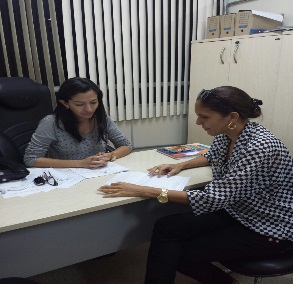 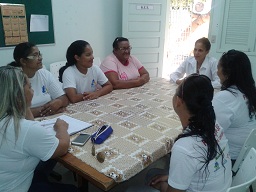 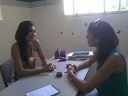 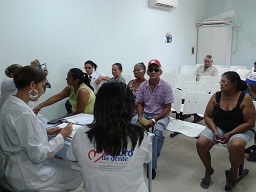 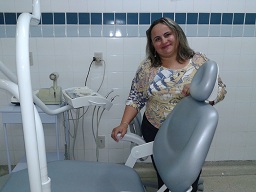 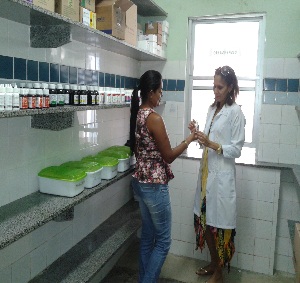 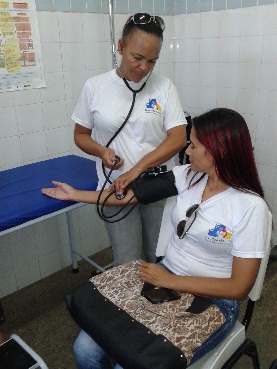 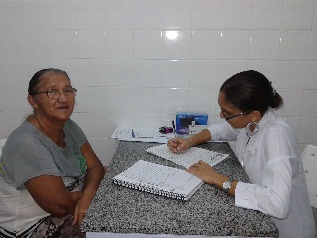 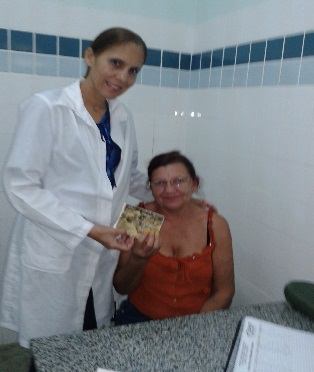 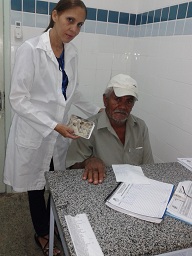 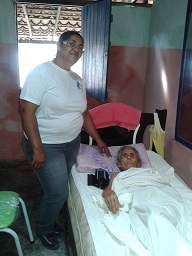 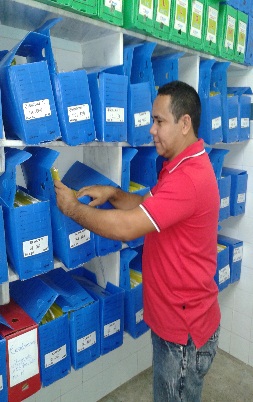 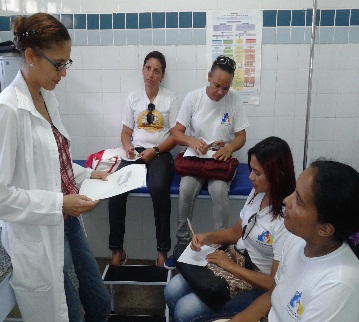 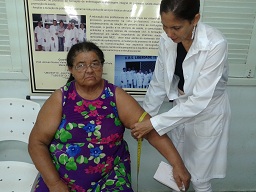 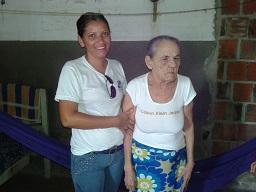 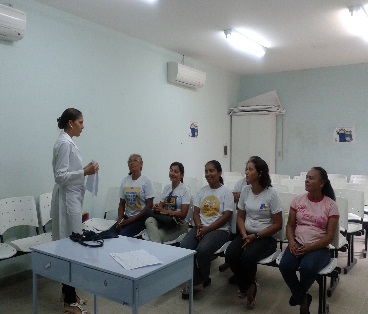 Objetivo 1: Ampliar a cobertura a hipertensos e/ou diabéticos

Meta 1.1: Cadastrar 95% dos hipertensos da área de abrangência no Programa de Atenção à Hipertensão Arterial e à Diabetes Mellitus da unidade de saúde.
Mês 1: 101 (17,5%)
Mês 2: 255 (44,1%)
Mês 3: 388 (67,1%)

Dificuldade de adesão,  precisamos melhorar a divulgação
Meta 1.2: Cadastrar 95% dos diabéticos da área de abrangência no Programa de Atenção à Hipertensão Arterial e à Diabetes Mellitus da unidade de saúde.
Mês 1: 57 (30,3%)
Mês 2: 133 (70,7%)
Mês 3: 188 (100%)

Dificuldade de adesão, precisamos melhorar as estratégias de divulgação
Objetivo 2: Melhorar a qualidade na atenção a hipertensos e diabéticos

Meta 2.1: Realizar exame clínico apropriado em 100% dos hipertensos cadastrados.
Mês 1: 68 (67,3%)
Mês 2: 175 (6,6)
Mês 3: 271 (69,8%)


Dificuldade de usuários de realizar os exames por sua adesão
Meta 2.2: Realizar exame clínico apropriado em 100% dos diabéticos cadastrados.
Mês 1: 33 (57,9%)
Mês 2: 82 (61,7%)
Mês 3: 116 (61,7%)

Dificuldade de usuários de realizar os exames por sua adesão
Meta 2.3: Garantir a 100% dos hipertensos cadastrados a realização de exames complementares em dia de acordo com o protocolo.
Mês 1: 69 (68,3%)
Mês 2: 178 (69,8%)
Mês 3: 271 (69,8%)

Demora na marcação
Meta 2.4: Garantir a 100% dos diabéticos cadastrados a realização de exames complementares em dia de acordo com o protocolo.
Mês 1: 34 (59,6%)
Mês 2: 84 (63,2%)
Mês 3: 115 (61,2%)

Demora na marcação
Meta 2.5: Priorizar a prescrição de medicamentos da farmácia popular para 100% dos hipertensos cadastrados na unidade de saúde.
Mês 1: 74 (87,1%)
Mês 2: 185 (86,4%)
Mês 3: 265 (8,8%)

Ausência de alguns medicamentos 
Prescrição por outras especialidades
Meta 2.6: Priorizar a prescrição de medicamentos da farmácia popular para 100% dos diabéticos cadastrados na unidade de saúde
Mês 1: 46 (90,2%)
Mês 2: 98 (84,5%)
Mês 3: 129 (79,6%)

Ausência de alguns medicamentos 
Prescrição por outras especialidades
Meta 2.7: Realizar avaliação da necessidade de atendimento odontológico em 100% dos hipertensos cadastrados.
Mês 1: 46 (45,5%)
Mês 2: 123 (48,2%)
Mês 3: 183 (47,2%)

Ausência de odontólogo
Meta 2.8: Realizar avaliação da necessidade de atendimento odontológico em 100% dos diabéticos cadastrados.
Mês 1: 22 (38,6%)
Mês 2: 60 (45,1%)
Mês 3: 80 (42,6%)

Ausência de odontólogo
Objetivo 3: Melhorar a adesão de hipertensos e/ou diabéticos ao programa

Meta 3.1: Buscar 100% dos hipertensos faltosos às consultas na unidade de saúde conforme a periodicidade recomendada. Meta Atingida. 

Mês 1: 36 (100%)
Mês 2: 81 (100%)
Mês 3: 123 (100%)
Meta 3.2: Buscar 100% dos diabéticos faltosos às consultas na unidade de saúde conforme a periodicidade recomendada.
Mês 1: 22 (95,7%)
Mês 2: 49 (98,0%)
Mês 3: 70 (98,6%)


Dificuldade de adesão
Meta 4.1: Manter ficha de acompanhamento de 100% dos hipertensos cadastrados na unidade de saúde.
Mês 1: 63 (62,4%)
Mês 2: 174 (68,2%)
Mês 3: 259 (66,8%)


Requer melhorar o registro adequado
Meta 4.2: Manter ficha de acompanhamento de 100% dos diabéticos cadastrados na unidade de saúde.
Mês 1: 32 (56,1%)
Mês 2: 81 (60,9%)
Mês 3: 114 (60,6%)

Requer melhorar o registro adequado
Objetivo 5: Mapear hipertensos e diabéticos de risco para doença cardiovascular.                                      

Meta 5.1: Realizar estratificação do risco cardiovascular em 100% dos hipertensos cadastrados na unidade de saúde.
Mês 1: 68 (67,3%)
Mês 2: 179 (70,2%)
Mês 3: 246 (63,4%)

Ausência de dados nos prontuários e fichas  -  requer melhorar
Meta 5.2: Realizar estratificação do risco cardiovascular em 100% dos diabéticos cadastrados na unidade de saúde.
Mês 1: 35 (61,4%)
Mês 2: 88 (66,2%)
Mês 3: 114 (60,6%)


Requer melhoria do processo de trabalho
Objetivo 6: Promover a saúde de hipertensos e diabéticos

Meta 6.1: Garantir orientação nutricional sobre alimentação saudável a 100% dos hipertensos cadastrados.
Mês 1: 95 (94,1%)
Mês 2: 249 (97,6%)
Mês 3: 382 (98,5%)

Montar estratégias para melhorar adesão
Meta 6.2: Garantir orientação nutricional sobre alimentação saudável a 100% dos diabéticos cadastrados.
Mês 1: 54 (94,7%)
Mês 2: 130 (97,7%)
Mês 3: 185 (98,4%)

Montar estratégias para melhorar adesão
Meta 6.3: Garantir orientação em relação à prática regular de atividade física a 100% dos hipertensos cadastrados.
Mês 1: 94 (93,1%)
Mês 2: 248 (97,3%)
Mês 3: 381 (98,2%)

Montar estratégias para melhorar adesão
Meta 6.4: Garantir orientação em relação à prática regular de atividade física a 100% dos diabéticos cadastrados.
Mês 1: 53 (93,0)
Mês 2: 129 (97,0%)
Mês 3: 184 (97,9%)

Montar estratégias para melhorar adesão
Meta 6.5: Garantir orientação sobre os riscos do tabagismo a 100% dos hipertensos cadastrados.
Mês 1: 94 (93.1%)
Mês 2: 248 (97.3%)
Mês 3: 381 (98.2%)

Montar estratégias para melhorar adesão
Meta 6.6: Garantir orientação sobre os riscos do tabagismo a 100% dos diabéticos cadastrados.
Mês 1: 85 (84,2%)
Mês 2: 239 (93,7%)
Mês 3: 372 (95,9%)

Montar estratégias para melhorar adesão
Meta 6.7: Garantir orientação sobre higiene bucal a 100% dos pacientes hipertensos cadastrados.
Mês 1: 85 (84.2%)
Mês 2: 239 (93,7%)
Mês 3: 372 (95,9%)

Montar estratégias para melhorar adesão
Meta 6.8: Garantir orientação sobre higiene bucal a 100% dos pacientes diabéticos cadastrados.
Mês 1: 50 (87,7%)
Mês 2: 126 (94,7%)
Mês 3: 181 (96,3%)

Montar estratégias para melhorar adesão
Importância da Intervenção para equipe
CAPACITAÇÃO                           QUALIDADE                      UNIDADE






Qualidade
Organização
Alternativas
Interação
Importância da Intervenção para o serviço
Importância da Intervenção para a comunidade
Conhecimentos
Vinculação
Conscientização
Ampliação da cobertura
Aumentar as consultas com a odontologista da outra equipe
Incrementar as atividades com o grupo de hipertensos, diabéticos e família
A intervenção foi incorporada na rotina do serviço
Aprendizagem
O significado do curso
Protocolos
Aprendizados mais relevantes

Engajamento Público
Acolhimento
Protocolos
Interação
Vinculo usuários-profissionais
Expectativas iniciais, Prática profissional
Referências     


 
BRASIL. Ministério da Saúde. Estratégias para o cuidado da pessoa com doença crônica: diabetes mellitus. Brasília: Ministério da Saúde, 2013. 160 p.(Cadernos de Atenção Básica, n. 36). 

BRASIL. Ministério da Saúde. Estratégias para o cuidado da pessoa com doença crônica: hipertensão arterial sistêmica – Brasília: Ministério da Saúde, 2013b. 128 p.: il. (Cadernos de Atenção Básica, n. 37).